BRUSNICKÝ, DEJVICKÝ A BUBENEČSKÝ TUNELDVA MĚSÍCE ZKUŠEBNÍHO PROVOZU
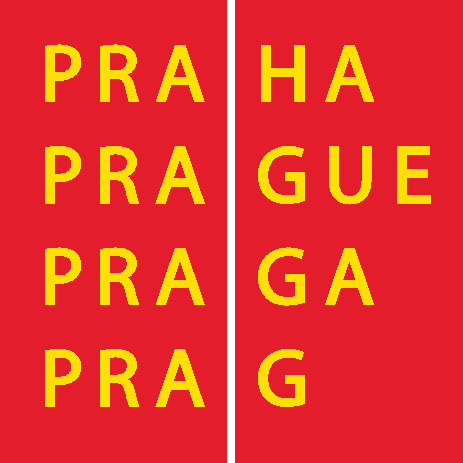 Nadřazená komunikační síť
19.11.2015
TUNELOVÝ KOMPLEX BLANKA
2
Nadřazená komunikační síť – provozované úseky
19.11.2015
TUNELOVÝ KOMPLEX BLANKA
3
TUNELOVÝ KOMPLEX BLANKA
ZKUŠEBNÍ PROVOZ
Zkušební provoz – organizační schéma
19.11.2015
TUNELOVÝ KOMPLEX BLANKA
5
[Speaker Notes: Zkušební provoz zajišťuje pro odbor strategických investic MHMP na základě smlouvy ČKD Praha DIZ, a.s. Dispečerské řízení provozu tunelu (technologie i doprava) je zajišťováno dle smlouvy mezi MHMP-OSI, ČKD Praha DIZ, a.s., TSK HMP a PČR dispečery TSK HMP a operátory PČR.]
Ze stavebního, dopravního  a technologického hlediska bez významnějších komplikací - plynulá a především bezpečná doprava!
19.11.2015
TUNELOVÝ KOMPLEX BLANKA
6
[Speaker Notes: Funkčnost technologického vybavení]
TUNELOVÝ KOMPLEX BLANKA
DOPRAVA V TUNELU
Intenzity dopravy v tunelech
Intenzity dopravy (maximum ze všech 3 tunelů pro součet směrů):
Průměrná intenzita dopravy v pracovní den			59,7 tis. vozidel
Průměrná intenzita dopravy o víkendu				41,6 tis. vozidel
Maximální intenzita dopravy v pracovní den			67,5 tis. vozidel
Maximální intenzita dopravy o víkendu				47,7 tis. vozidel
Celkový počet vozidel, která již použila tunely			více než 	4,3 mil.
19.11.2015
TUNELOVÝ KOMPLEX BLANKA
8
Hodinové intenzity v tunelech dle směrů
19.11.2015
TUNELOVÝ KOMPLEX BLANKA
9
TUNELOVÝ KOMPLEX BLANKA
DOPRAVA NA POVRCHU
19.11.2015
TUNELOVÝ KOMPLEX BLANKA
11
*) 29.9.2015
[Speaker Notes: Čtyři týdny po zprovoznění TKB vybrané profily, počty vozidel, pracovní den 0-24 h, oba směry]
19.11.2015
TUNELOVÝ KOMPLEX BLANKA
12
[Speaker Notes: Sedm týdnů po zprovoznění TKB vybrané profily, počty vozidel, pracovní den 0-24 h, oba směry]
Veletržní
19.11.2015
TUNELOVÝ KOMPLEX BLANKA
13
Milady Horákové
19.11.2015
TUNELOVÝ KOMPLEX BLANKA
14
V Holešovičkách
19.11.2015
TUNELOVÝ KOMPLEX BLANKA
15
Zlepšení orientace řidičů v MÚK Malovanka
V rozpletu ramp MAL-B a MAL-C bude osazeno svislé dopravní značení C4a+Z4b (přikázaný směr jízdy + svislý červeně pruhovaný sloupek)
Oddělení protisměrů ramp MAL-B a MAL-C bude provedeno žlutočernými prahy mimo plochu pro vrtulník (provizorní plastové svodidlo bude odstraněno)
Doplnění vodorovného značení s nápisy „Smíchov“ a „Troja“
Přesun proměnného DZN na portále
19.11.2015
TUNELOVÝ KOMPLEX BLANKA
16
Komplikace v dopravě: Patočkova (Bělohorská)
Zvýšení intenzit dopravy 


Zvýšení intenzit v křižovatce Vypich
po podrobném rozboru možnost úpravy SSZ

Nemožnost odbočení do ulice Pod Královkou (z Blanky na Strahov)
bude provizorně umožněno odbočení v křižovatce Patočkova x Pod Drinopolem
definitivně přerušení středového dělícího pásu a vytvoření místa pro otáčení
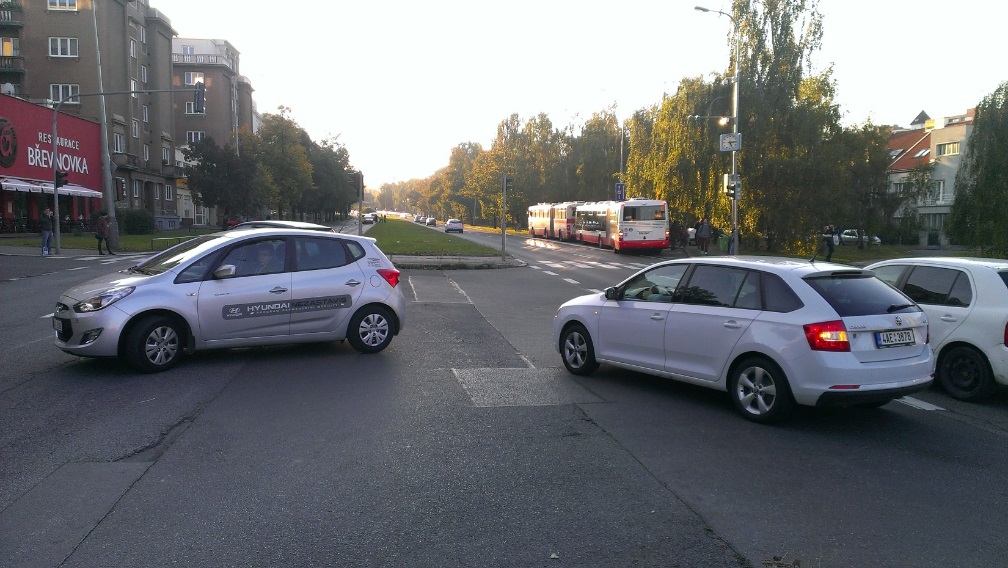 12.10.2015, 17.15
19.11.2015
TUNELOVÝ KOMPLEX BLANKA
17
Komplikace v dopravě: Vítězné náměstí
Mírné zvýšení intenzit v ulici Svatovítská, křížení s chodci
prověřen vliv řízení chodců pomocí PČR
instalace SSZ na přechodu
zrušení 1 přechodu
definitivně realizace KES

Zvýšení intenzit v ulici Jugoslávských Partyzánů
nový, předsunutý, signalizovaný přechod pro chodce
úprava jízdních pruhů

Jednání s MČ Praha 6 o optimální variantě.
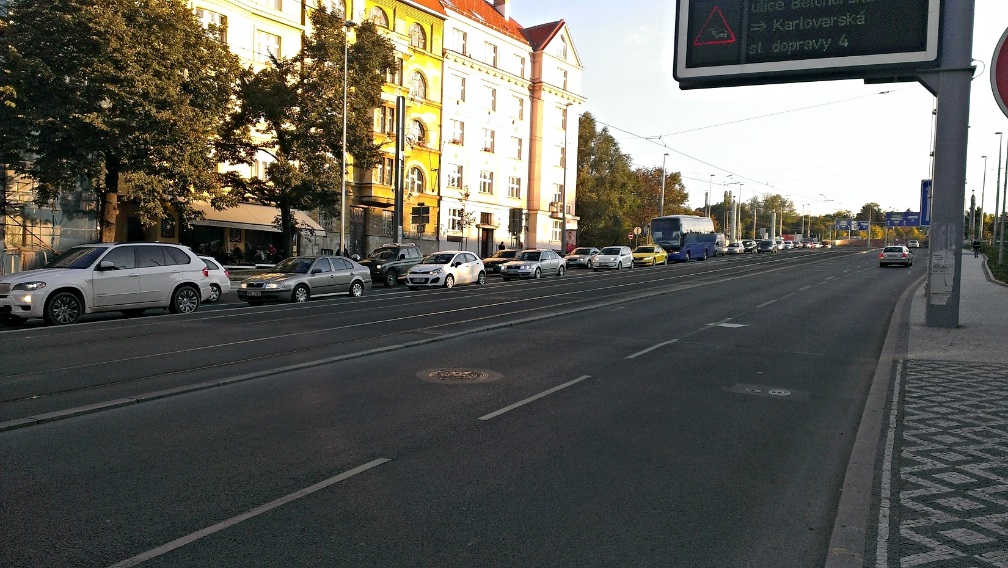 12.10.2015, 17.06
19.11.2015
TUNELOVÝ KOMPLEX BLANKA
18
TUNELOVÝ KOMPLEX BLANKA
DOPRAVNÍ OPATŘENÍ
Vyvolaná dopravní opatření
Zmenšení počtu jízdních pruhů v ulici Veletržní, úprava SSZ – preference chodců.
12.10.2015, 16.45
19.11.2015
TUNELOVÝ KOMPLEX BLANKA
20
Vyvolaná dopravní opatření
SSZ křižovatka v ulicích Sokolská a Legerova




Další opatření připravována na základě vyhodnocení dopravy a jednání s MČ
14.10.2015, 16.30
19.11.2015
TUNELOVÝ KOMPLEX BLANKA
21
TUNELOVÝ KOMPLEX BLANKA
VLIV NA ŽIVOTNÍ PROSTŘEDÍ
Vliv stavby na životní prostředí
Provedena „nulová“ měření:
Hlukové zátěže
(na základě jednání s Městskou hygienickou stanicí - celkem 29 míst)

b.     Imisí znečišť. látek
(na základě jednání s OCP MHMP – celkem 8 míst)

Další měření cca v polovině a na konci prvního roku zkušebního provozu
19.11.2015
TUNELOVÝ KOMPLEX BLANKA
23
WWW.TUNELBLANKA.CZ
DĚKUJI VÁM ZA POZORNOST